Дивовижні дари бджоли
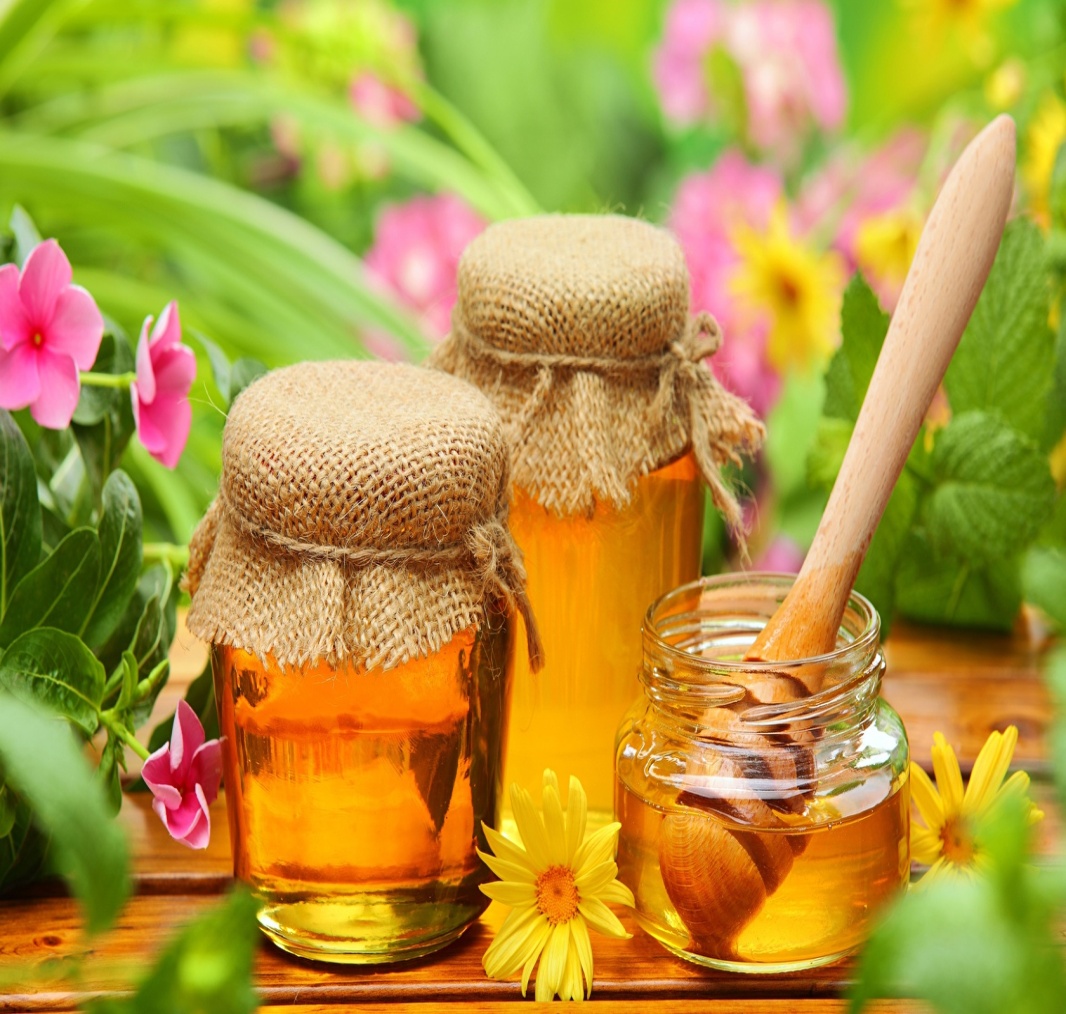 Петрук Валентина Дмитрівна,
                учитель початкових класів
                Ленковецької загальноосвітньої 
                школи І – ІІІ ступенів
Останнім часом значно збільшилась зацікавленість людей до продуктів бджільництва. Такий інтерес зумовлюється тим, що їх зміцнювальна, профілактична та лікувальна дія перевершує можливості багатьох штучно створених препаратів і ці продукти не викликають побічних ефектів. В цьому й полягає актуальність даного дослідження.
Завдання наукової роботи:1. Опрацювати наукову літературу з даної теми.2. Ознайомитися з історією розвитку бджільництва, роботою на шкільній пасіці.3. Дослідити склад, властивості, якість меду, використання бджолиних продуктів.4. Здійснити пошукову роботу із джерел усної народної творчості про мед та бджолу; рецептів здоров’я, страв; відомих бджолярів краю.5. Скласти народний календар пасічника.
Давні мислителі про мед
Близько 3000 років тому Гомер в “Іліаді” та “Одіссеї” оспівував прекрасні властивості меду.
Батько математики Піфагор стверджував, що досяг похилого віку – 90 років – лише тому, що постійно споживав мед.
Демокріт уважав: щоб бути здоровим, “потрібно зрошувати внутрішність медом, а зовнішність маслом”.
Аристотель стверджував, що мед володіє якимись особливими властивостями, що сприяють зміцненню здоров’я і продовженню життя людини.Авіценна рекомендував вживати мед для продовження життя. Він говорив: “Якщо хочеш зберегти молодість, обов’язково їж мед”.Наш перший літописець Нестор зазначав, що у ХІІ ст. цей промисел процвітав у Київській Русі.
Етапи розвитку бджільництва:
дике (початкове або земляне);
бортне;
вуликове.
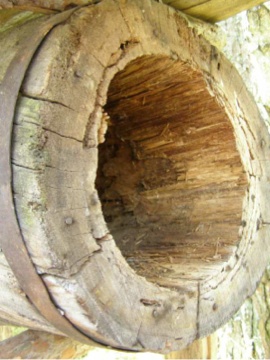 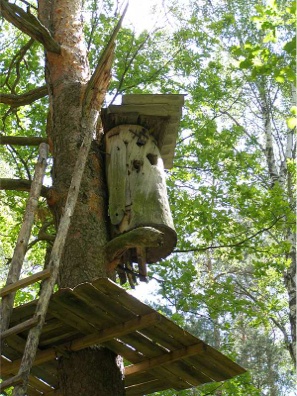 У Старому  Заповіті мудрий цар Соломон говорив: «Піди до бджоли і пізнай, яка вона трудолюбива, яку почесну роботу виконує; її працю використовують для здоров’я і царі, і прості люди; люблять її усі; хоч силою слабка, але мудрістю велика».
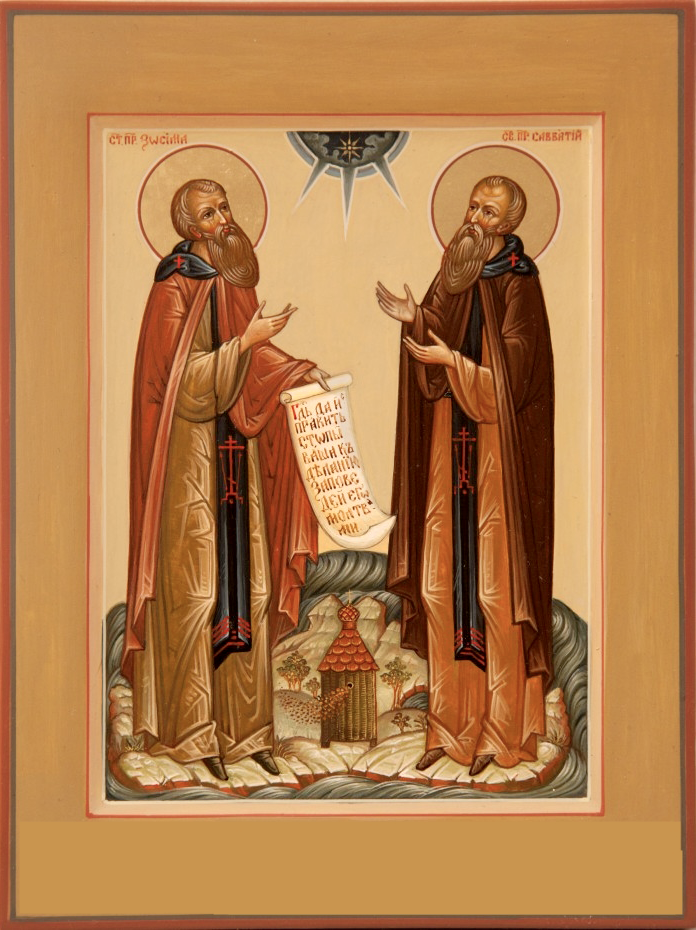 Хімічний склад меду:
20% - води                       80% - сухої речовини
                           35 % - виноградного цукру
                               40 % - плодового цукру
                               1 – 5 % - сахарози
                               5 – 10 % - мальтози
                               3 – 4 % - декстрину
                               0,04 – 0,29 % - білкових речовин
                               до 0,14 % - мінеральних речовин
     ферменти: інвертаза, діастаза, каталаза, ліпаза та ін.
Вітаміни: В1, В2, В3, В6, В5, РР, С.
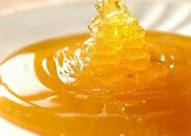 Види меду:
монофлорний
Гречаний
Соняшниковий
Білоакацієвий
Липовий
Малиновий
Еспарцетовий
поліфлорний
Квітковий
Луговий
Степовий
Лісовий
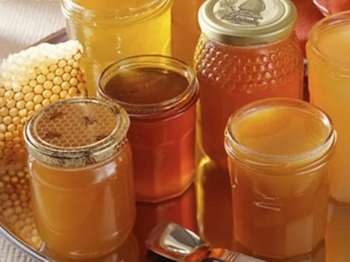 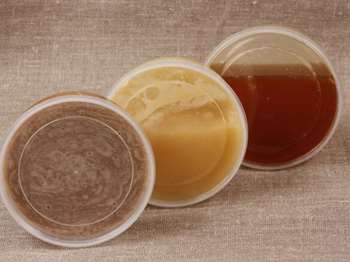 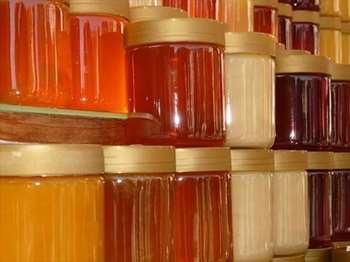 Сорти меду
Білоакацієвий
    Прозорий, світлий, з ніжним ароматом.
    Застосовують як загальнозміцнюючий засіб, а також у разі безсоння, захворю-вань шлунка, нирок.
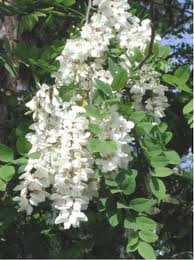 Гречаний
Колір від темно-бордового до коричневого, 
має гіркуватий присмак, різкий запах.
Багатий на Ферум, 
Манган та Купрум.
Застосовується в разі
недокрів’я, захворювань
печінки та як засіб,
що зміцнює серцевий м’яз.
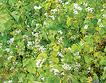 Соняшниковий
Має яскраво-жовтий
колір, своєрідний
запах та дуже
солодкий за смаком.
Трішки кристалізується.
Застосовується в разі
гастриту
та виразкової хвороби
шлунка.
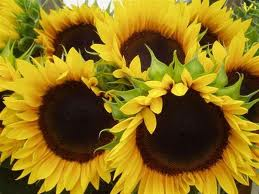 Польовий
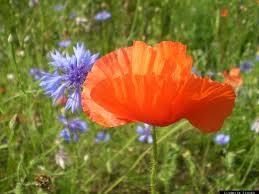 Світло-жовтого кольору,
іноді жовтувато-
коричневого, має 
приємний смак та аромат.
Заспокійливо діє на 
нервову систему.
Рекомендується в разі 
головного болю, безсоння.
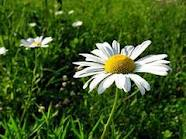 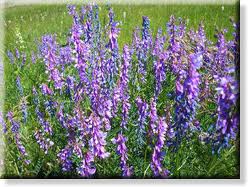 Квітковий
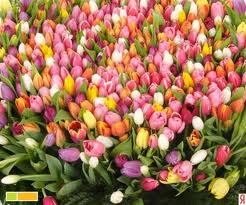 Дуже світлий, має 
ніжний аромат,
олієподібну
консистенцію.
Застосовується в разі
гінекологічних 
захворювань
та для укріплення
серцевих м'язів.
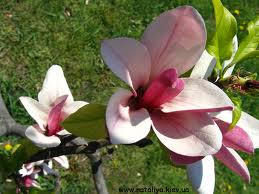 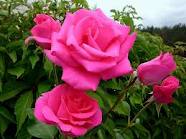 Який мед найсмачніший ?
Як перевірити справжній мед?
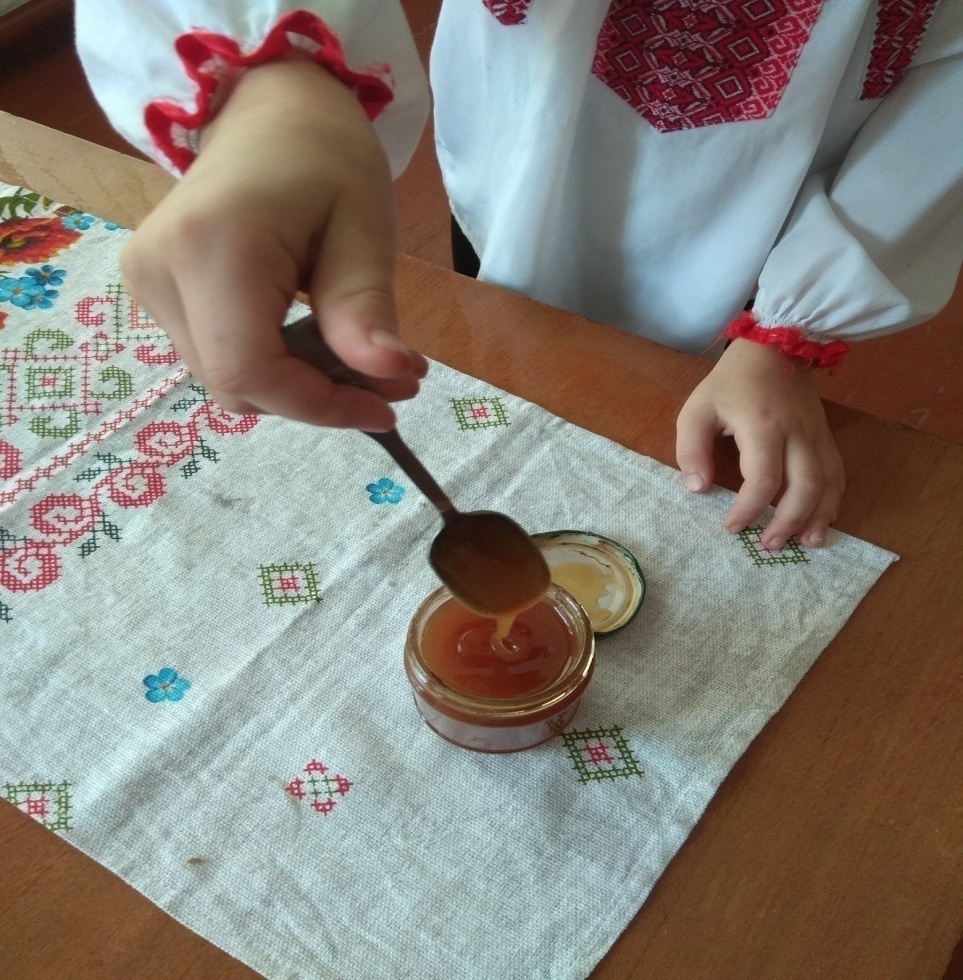 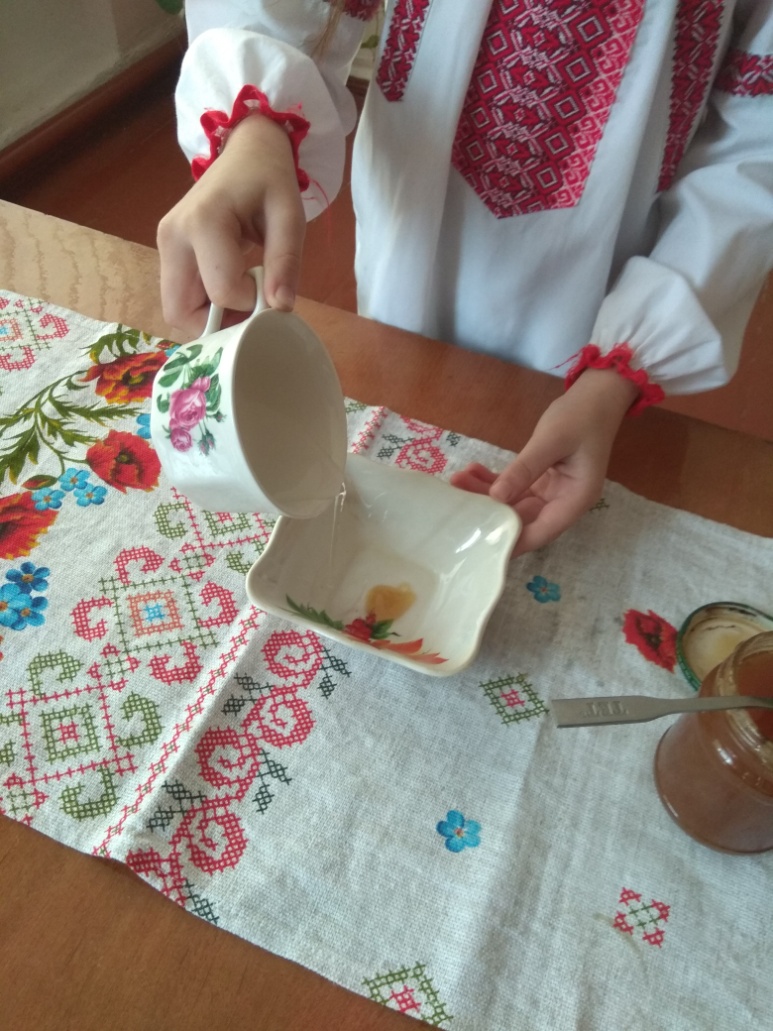 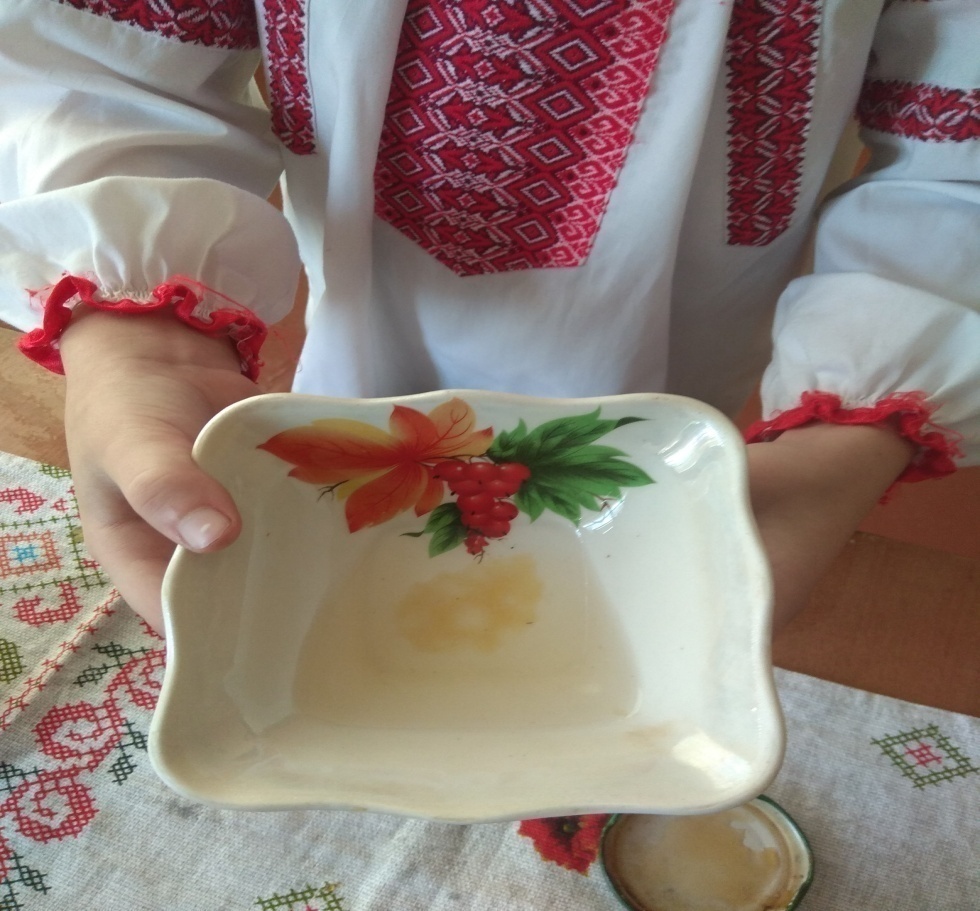 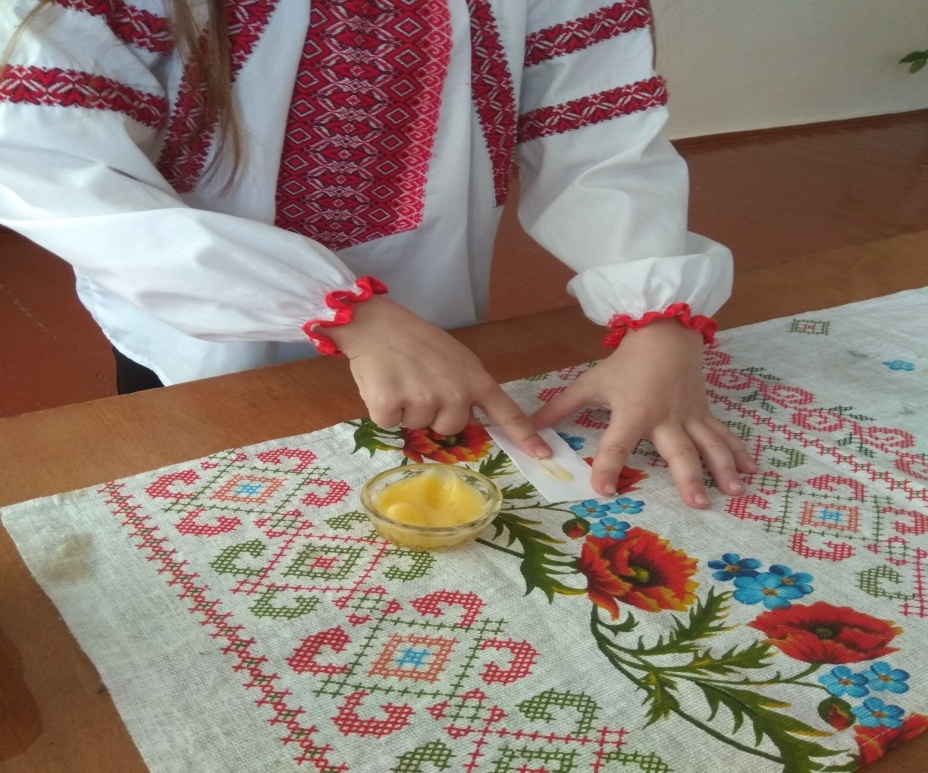 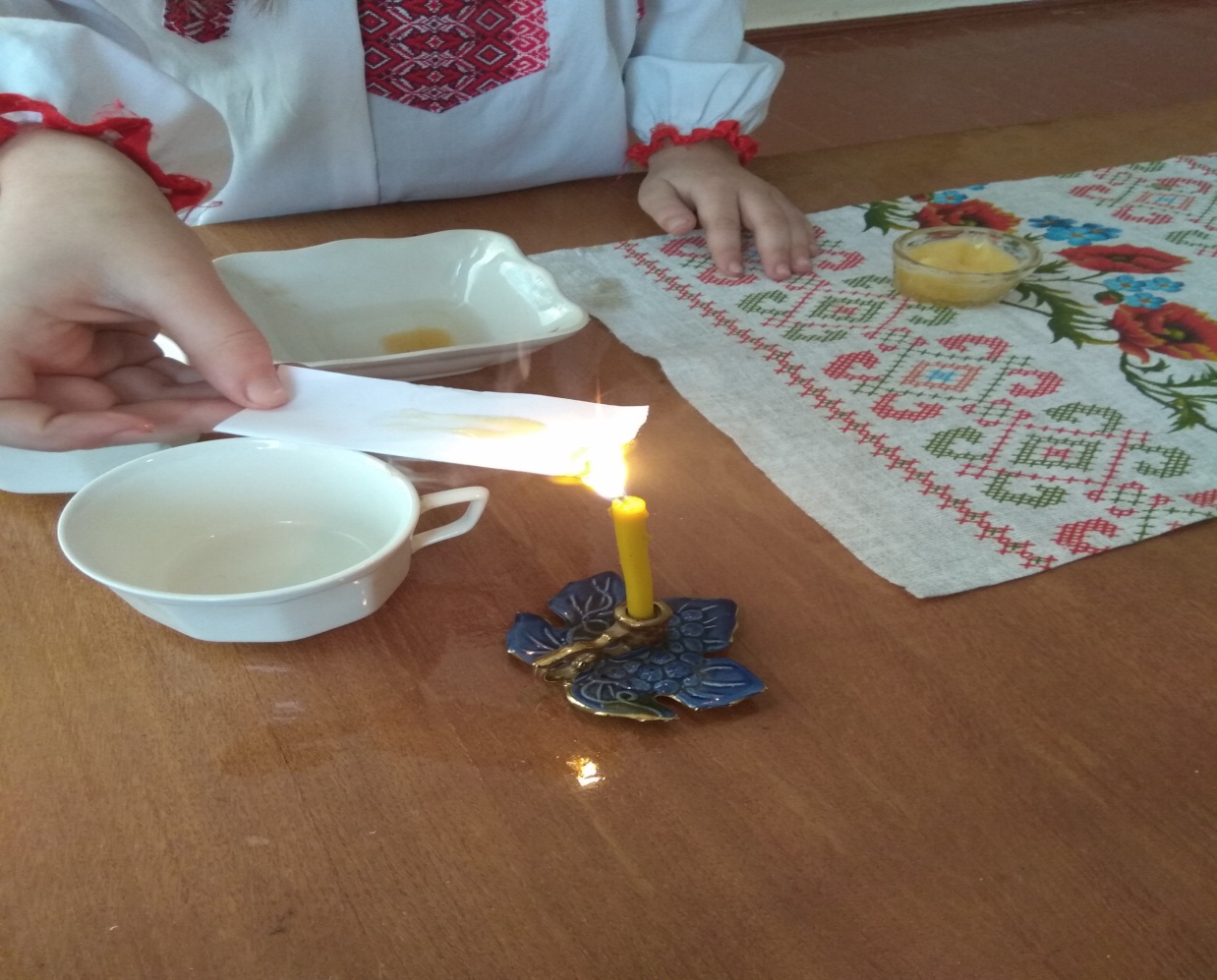 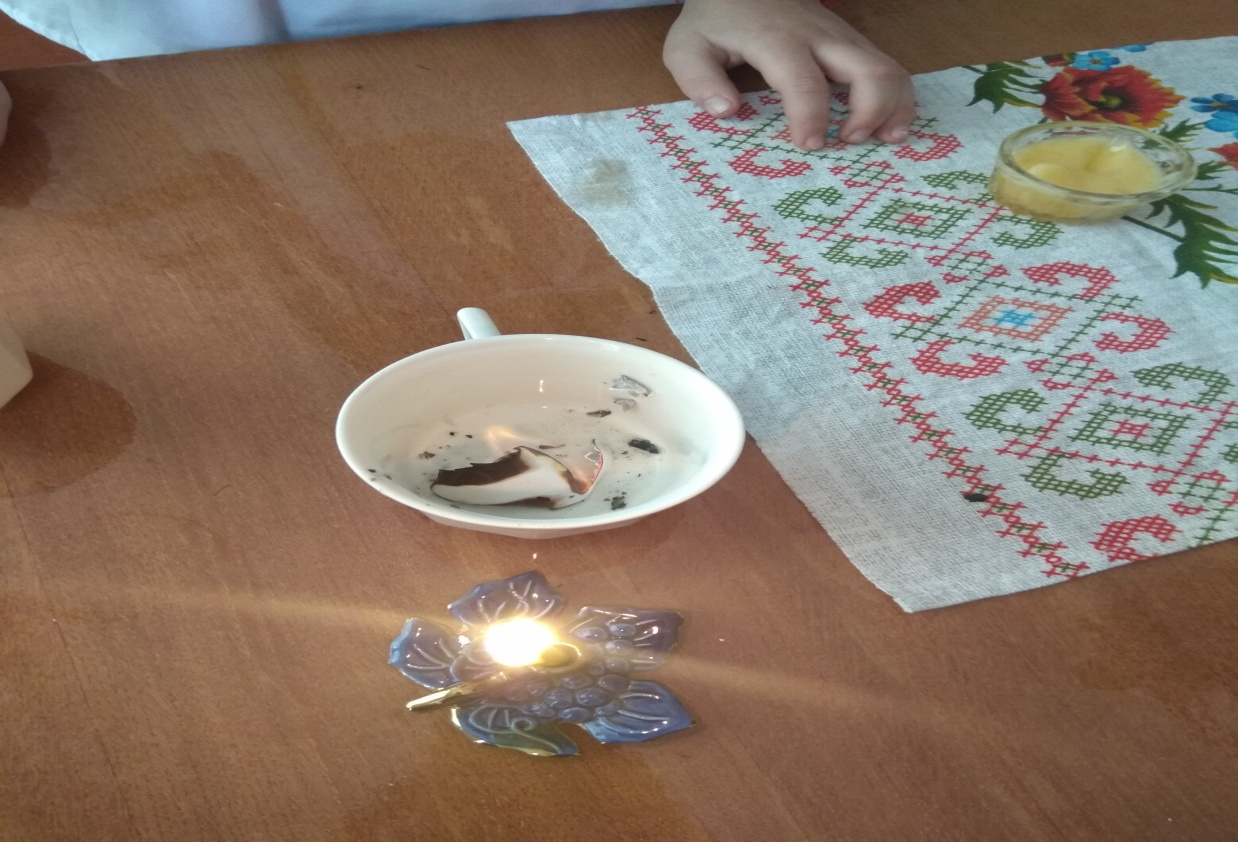 Бджолині продукти
Маточне молочко
Трутневий гомогенат
Перга                                          
Пилок
Прополіс
Прополісний мед
Забрус
Хітозан9. Бджолинй підмор
    10. Бджолина отрута
    11. Воскова міль
    12. Біорезонансна       апітерапія
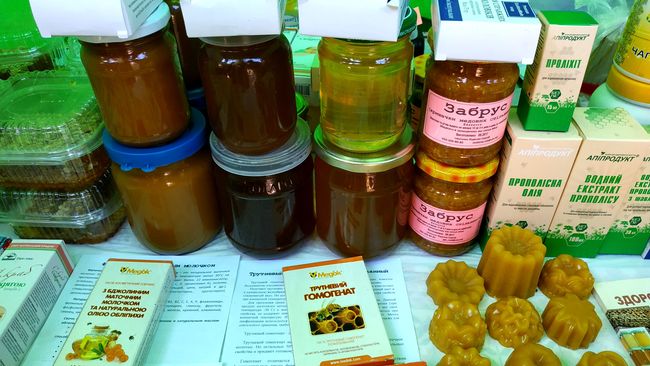 Видатні бджолярі
Петро Іванович Прокопович - основоположник  раціо-нального  бджільництва
 (1775 р. н., Чернігівщина)
Сім’я Громових 
    (Василь Микитович та Людмила Іванівна) – почесні апітерапевти України. Вінниччина
Ленковецькі пасічники
Сидорчук Григорій Трифонович (1947 р. н.) Працював пасічником у Грицеві та Ленківцях. Має 25 вуликів з двома різновидами бджіл: середньоруські та кавказькі. 
   Мазур Микола Анатолійович (1953 р. н.) має 25-літній досвід роботи на пасіці.
 Синиця Валерій Анатолійович (1961 р. н.) займається бджільництвом 20 років. 
 Костанецький Петро Войцеславович (1955 р. н.) працює на пасіці 8 років.
 Мисливий Петро Іванович (1964 р. н.) займається бджільництвом 15 років.
 Євтушок Юрій Іванович (1970 р.н.) – бджоляр-початківець.
Шкільна пасіка
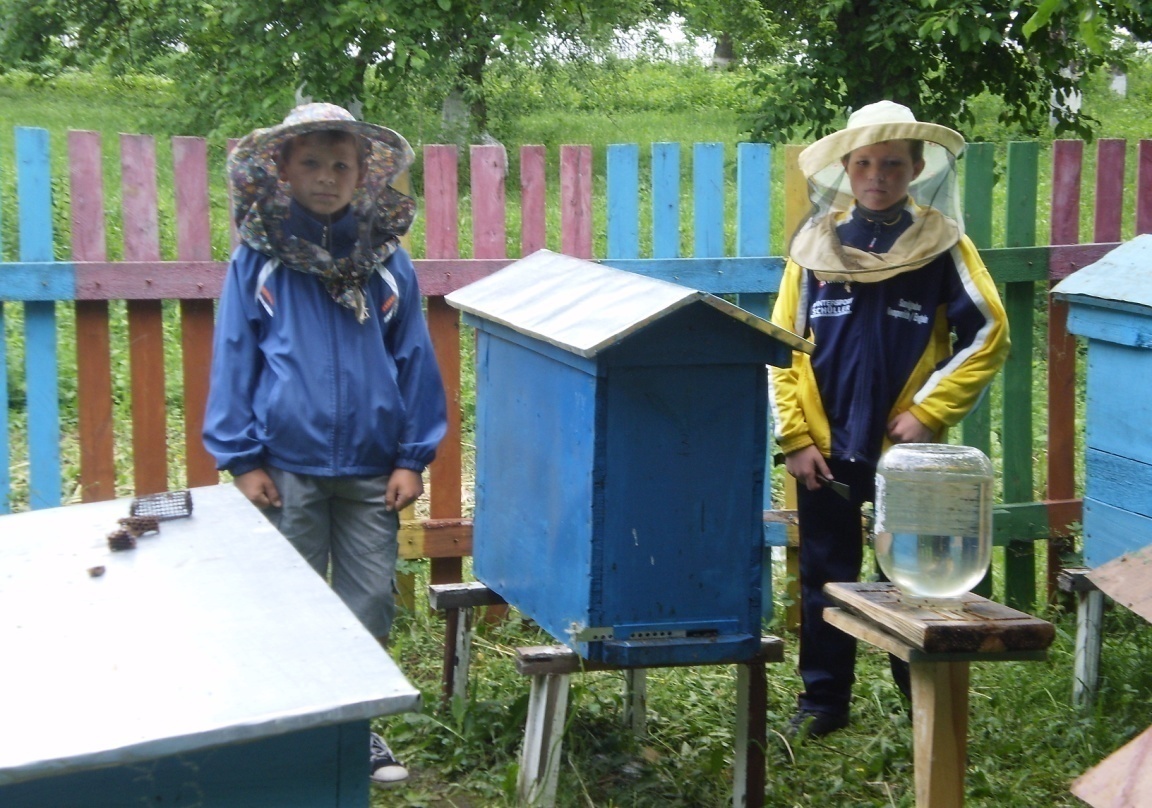 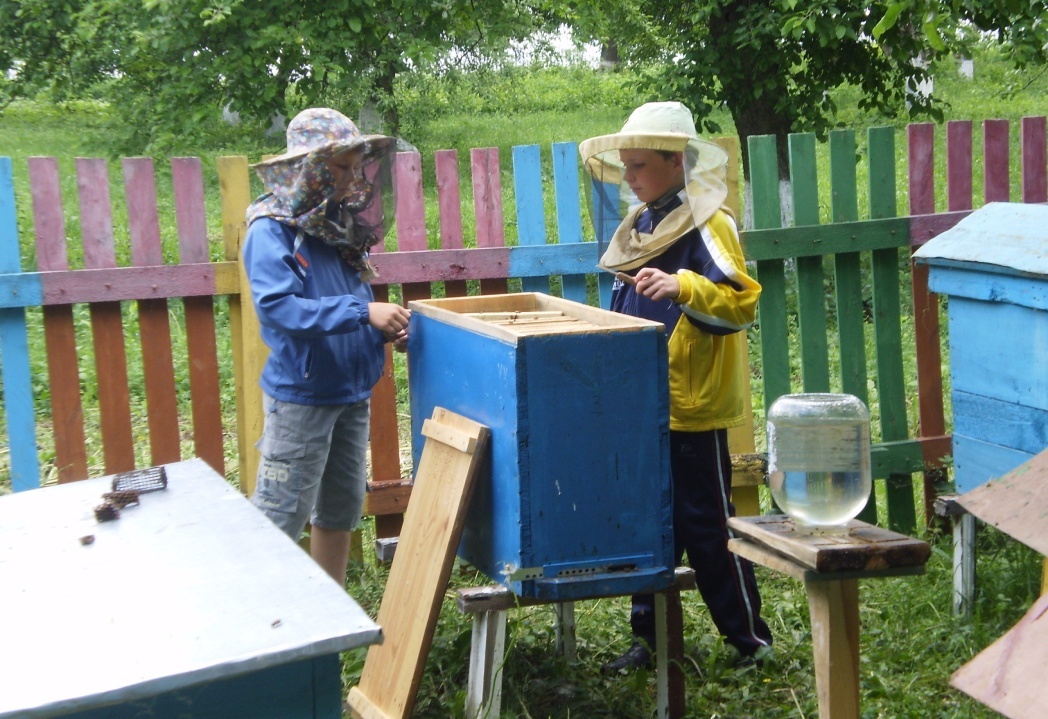 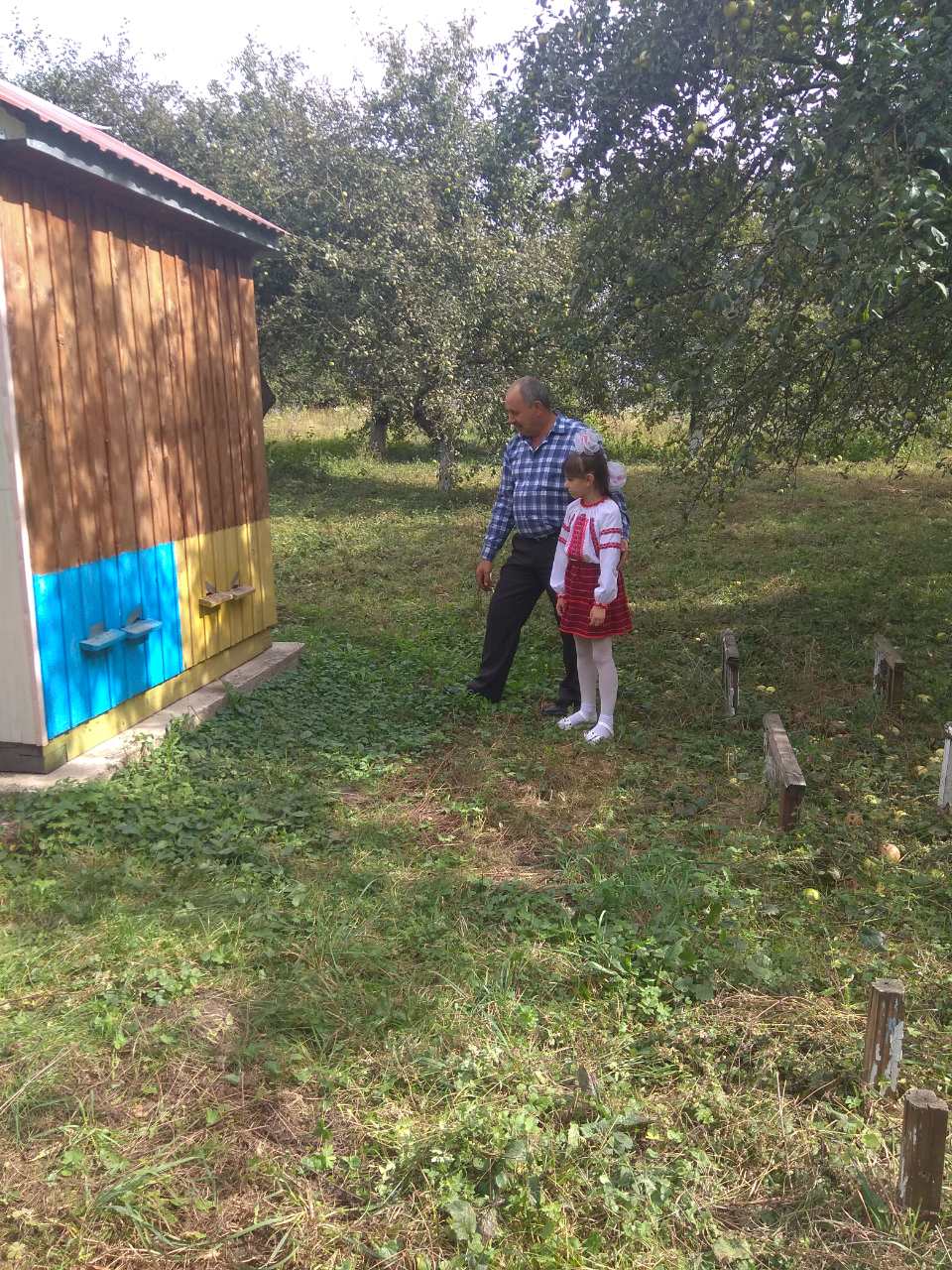 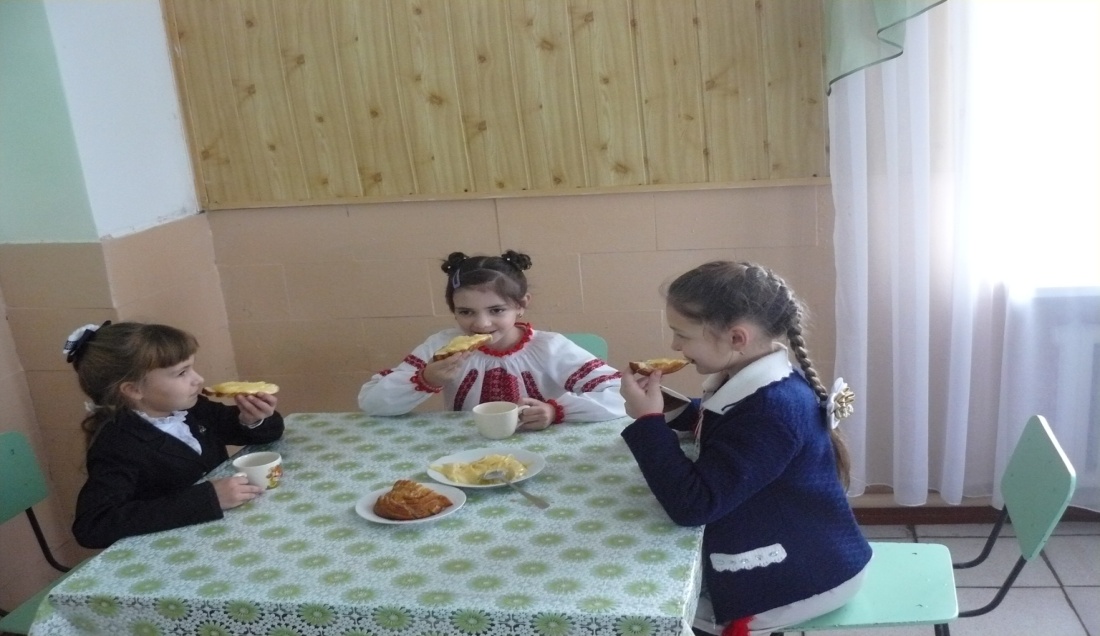 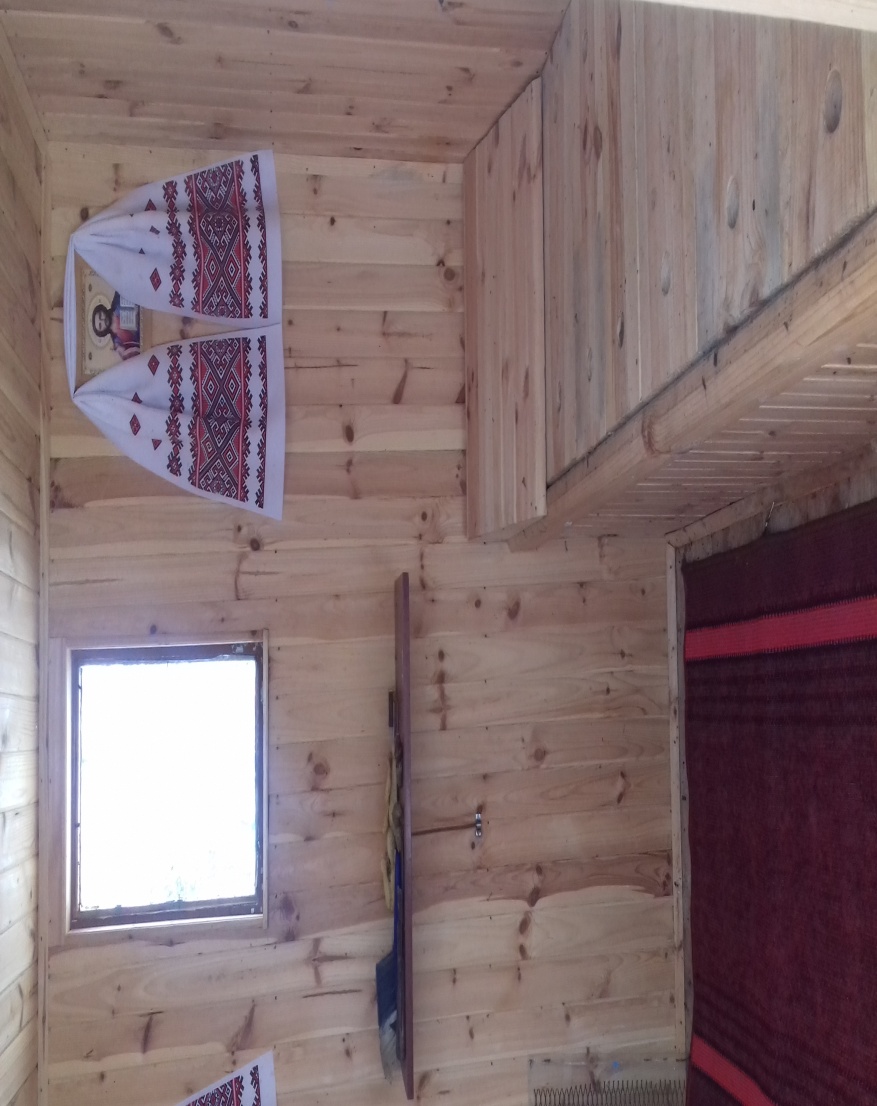 Рецепти здоров’я
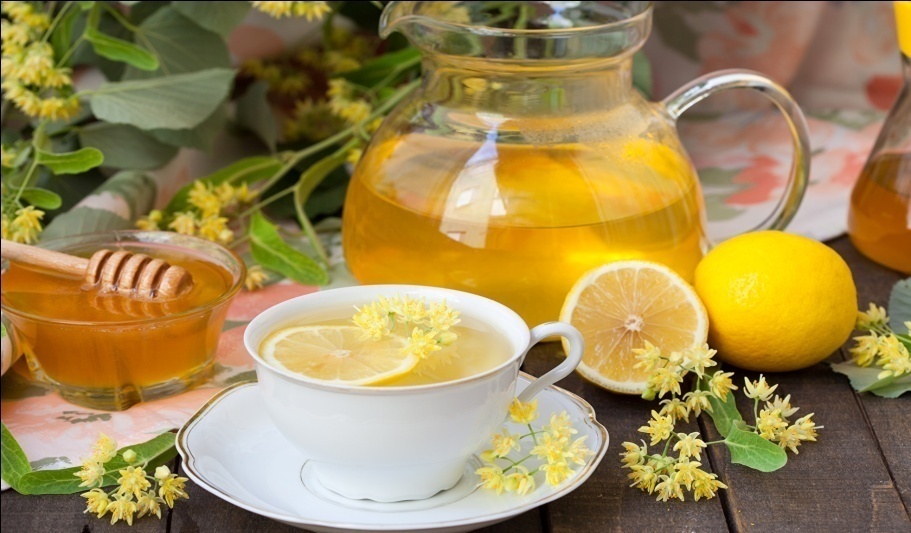 Напій "Здоров’я"
½ склянки  свіжовичавленого   лимонного  соку.
3 столових  ложки  меду
½  склянки  " Миргородської"

Ласунка
0,5 л молока (3,2%)
150 г  пломбіру (білого)
100 г  меду
Молоко (холодне) з  медом  збити у  бленд ері  на  великій  швидкості , розлити  по  келихам , зверху  покласти  кульку  морозива.

Вітамінна сила
1 склянка  ізюму
1 скл. кураги
1 скл. волоських  горіхів
1 лимон  (із  шкіркою)
1 скл. меду
Змолоти  усе  на  м’ясорубці, додати  меду. Їсти  по  одній  столовій  ложці  за  30 хвилин  до  їжі.
Аби сім’я здоровою була – вживайте те, що           бджілка принесла.
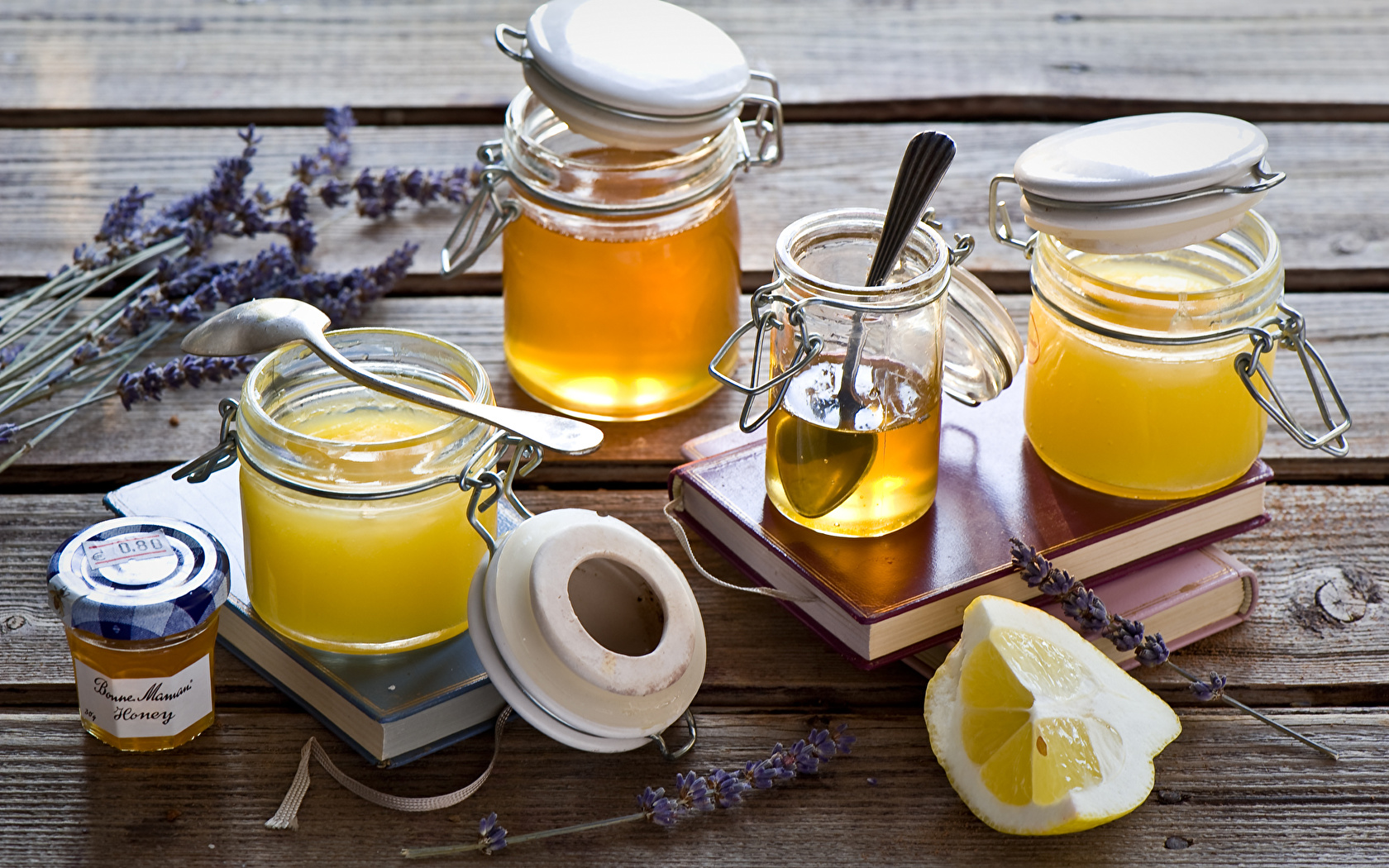